ANTHC
DIVISION OF ENVIRONMENTAL 
HEALTH & ENGINEERING
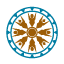 Current State of Wastewater Treatment and Disposal in Alaska
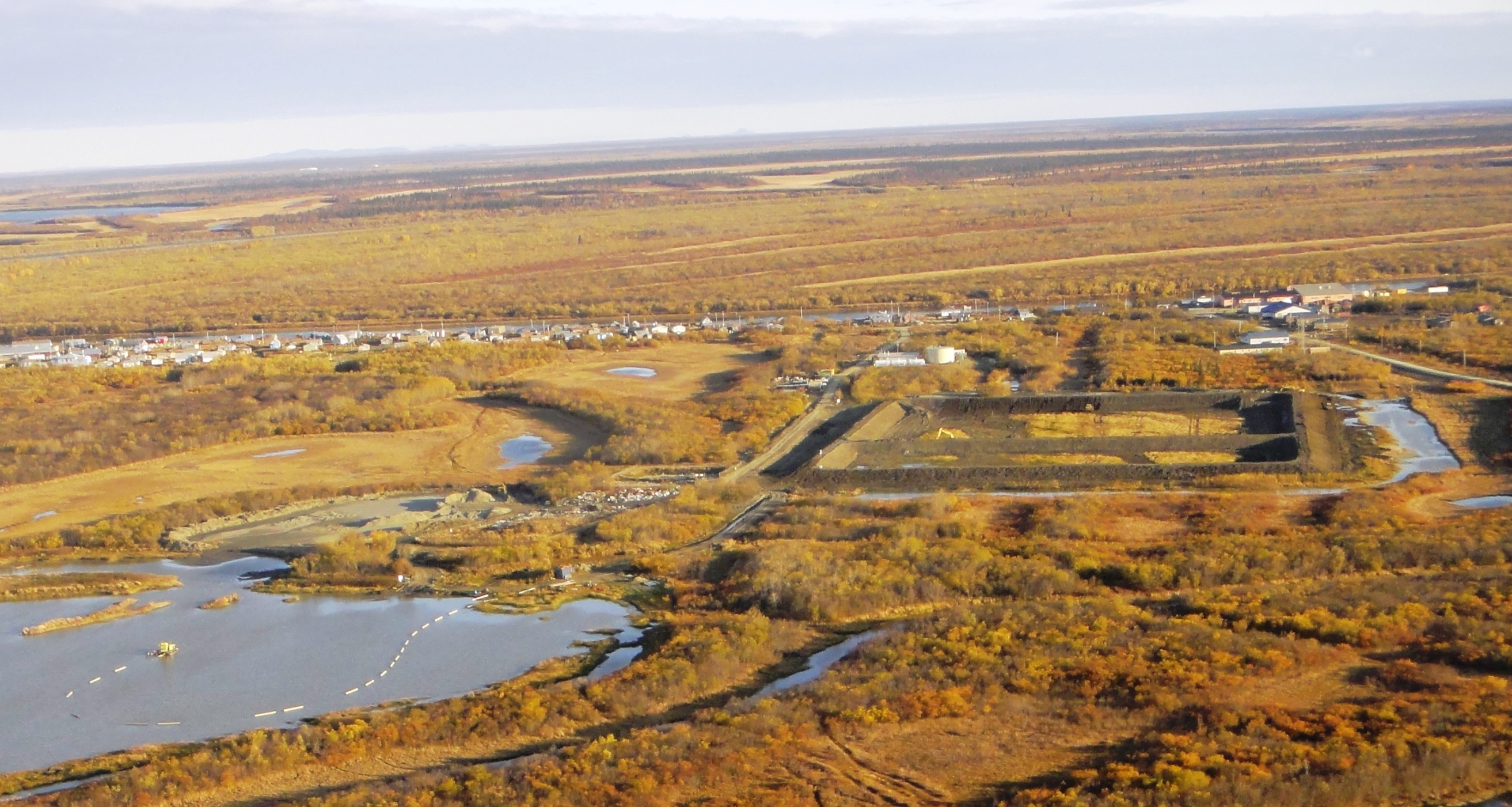 5th Annual Water and Sanitation Workshop
January 2015
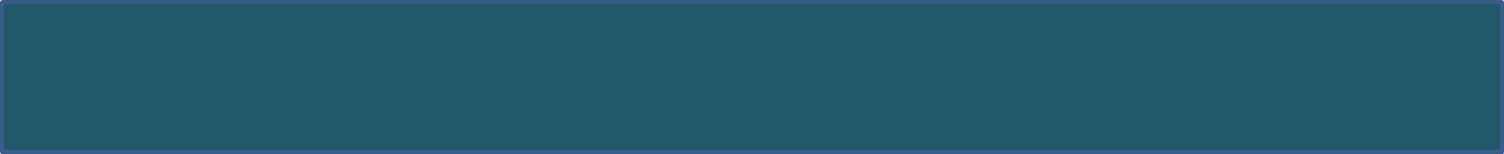 [Speaker Notes: Rural Alaska,  Energy and Health
They are all interconnected which has been seen clearly, especially lately.]
Sources of Wastewater
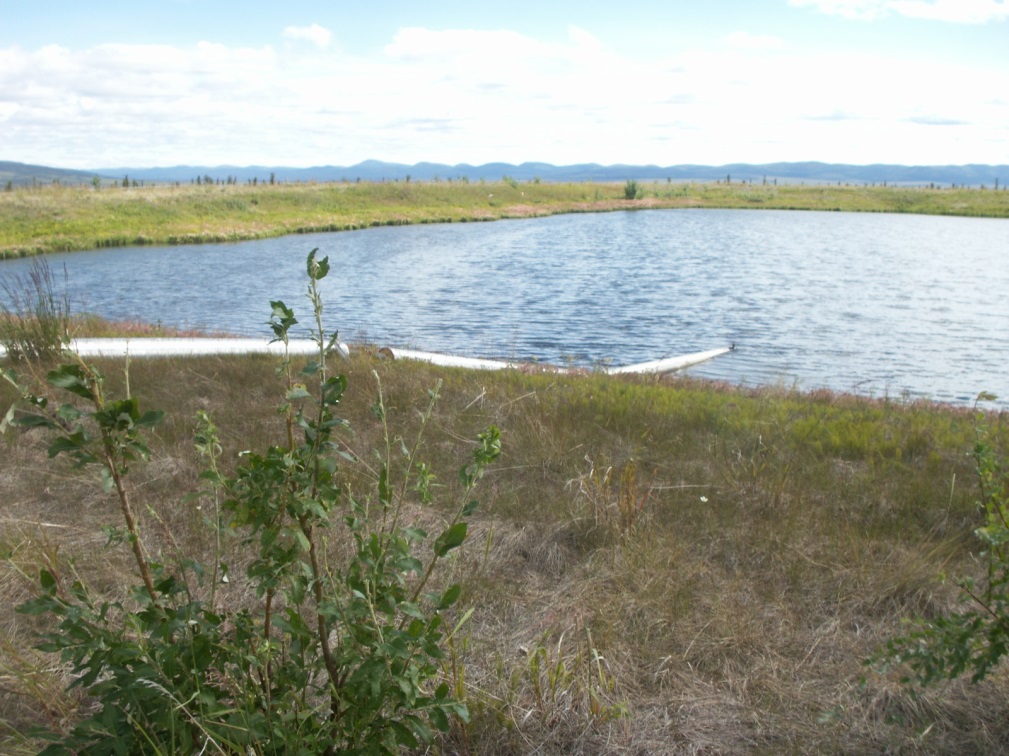 Domestic (Sanitary)
Piped
Hauled or Honey-bucket
Industrial
Infiltration and Inflow
Combined Sewers
Kiana Lagoon Cell
[Speaker Notes: Rural Alaska  households  spend their meager income on energy.  In part due to low incomes and in part due to high energy prices.]
Treatment Objectives
Identify contaminants of concern.
Effectively remove identified contaminants.
Return effluent to the natural water bodies or the land.
Dispose of Contaminants.
Do so in a manner that protects the environment and human health.
Do so in a sustainable manner.
[Speaker Notes: Rural Alaska  households  spend their meager income on energy.  In part due to low incomes and in part due to high energy prices.]
Contaminants of Concern
Suspended Solids: When unremoved, lead to sludge deposits and anaerobic conditions in the aquatic environment.
Biodegradable Organics: If discharged untreated, leads to depletion of natural oxygen in the receiving waters.
Pathogens:  Diseases can be transmitted via pathogens in wastewater.
Nutrients:  Nitrogen and phosphorus can lead to growth of undesirable aquatic life.
Heavy Metals: Usually added in industrial or commercial processes.
Priority Pollutants: Other contaminants selected for removal based on known carcinogenicity or toxicity.
[Speaker Notes: Rural Alaska  households  spend their meager income on energy.  In part due to low incomes and in part due to high energy prices.]
Wastewater Treatment Stages
Primary Treatment: Physical Treatment (screening, settling, floating)
Secondary Treatment: Biological and/or chemical processes to remove organic matter, suspended solids, and pathogens. 
Tertiary Treatment: Chemical and biological treatment for targeted contaminants.  
Effluent Disposal:  Consistent with receiving body water quality standards.
Sludge Disposal:  Often misjudged level of effort – significant challenge.
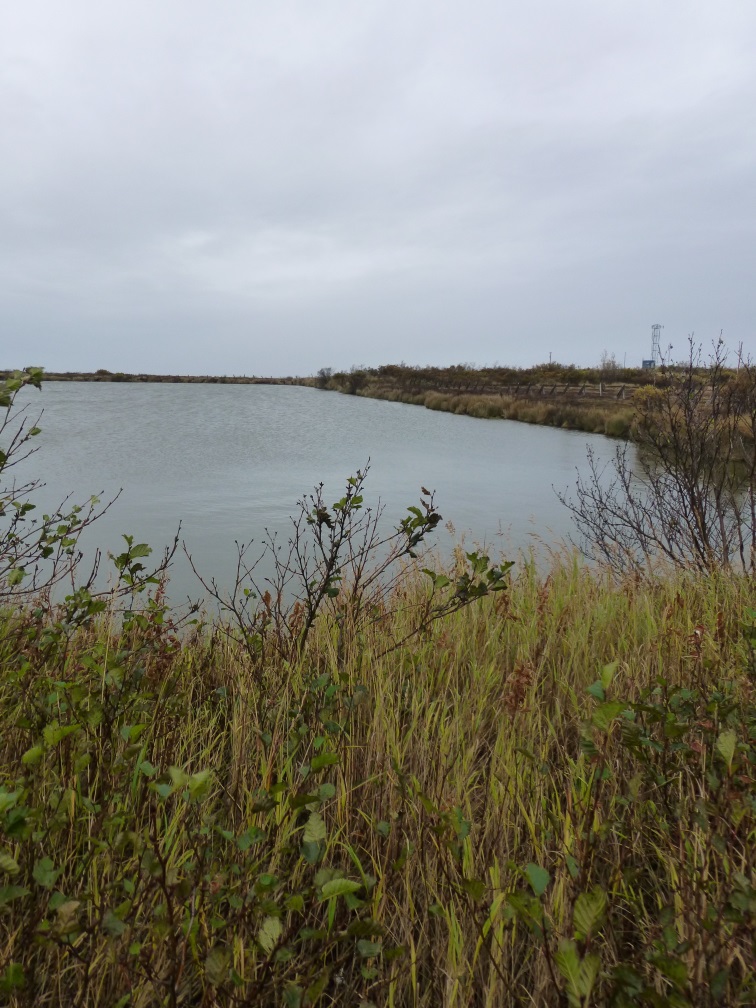 Naknek Lagoon Cell
[Speaker Notes: Rural Alaska  households  spend their meager income on energy.  In part due to low incomes and in part due to high energy prices.]
Governing Regulations
Clean Water Act of 1972
Defines Minimum Requirements (Secondary Treatment)
Maximum Effluent Contaminant Levels
Total Suspended Solids (TSS): 30 mg/l
Bio-chemical Oxygen Demand (BOD): 30 mg/l
Chloroform Bacteria (# colonies / 100 ml)
Minimum Removal Requirements (%). 
Establishes National Pollution Discharge Elimination System (NPDES) Program
Secondary Treatment Exceptions
[Speaker Notes: Rural Alaska  households  spend their meager income on energy.  In part due to low incomes and in part due to high energy prices.]
Common Treatment Systems in Alaska
Mechanical Plants
Settling Tanks / Ocean Outfalls.
Facultative Ponds (Lagoons)
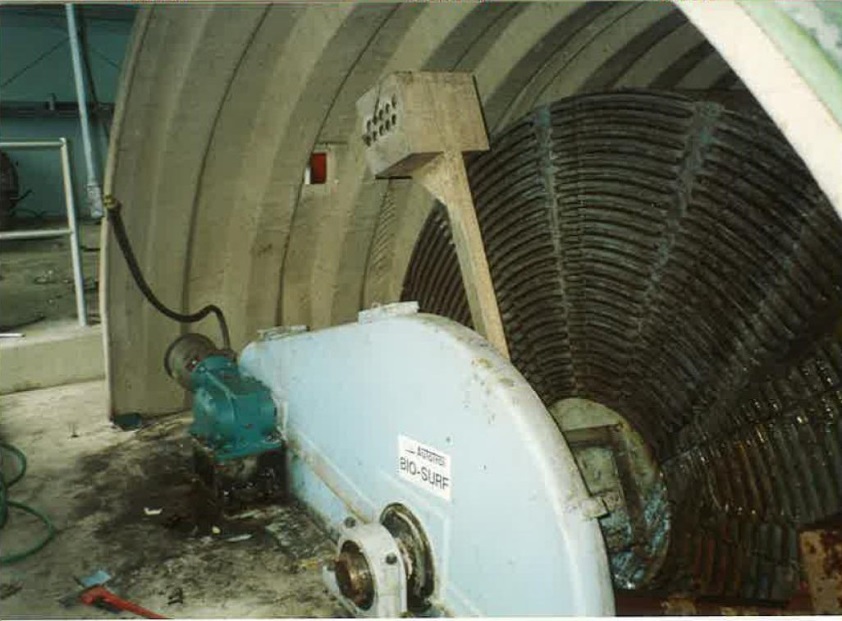 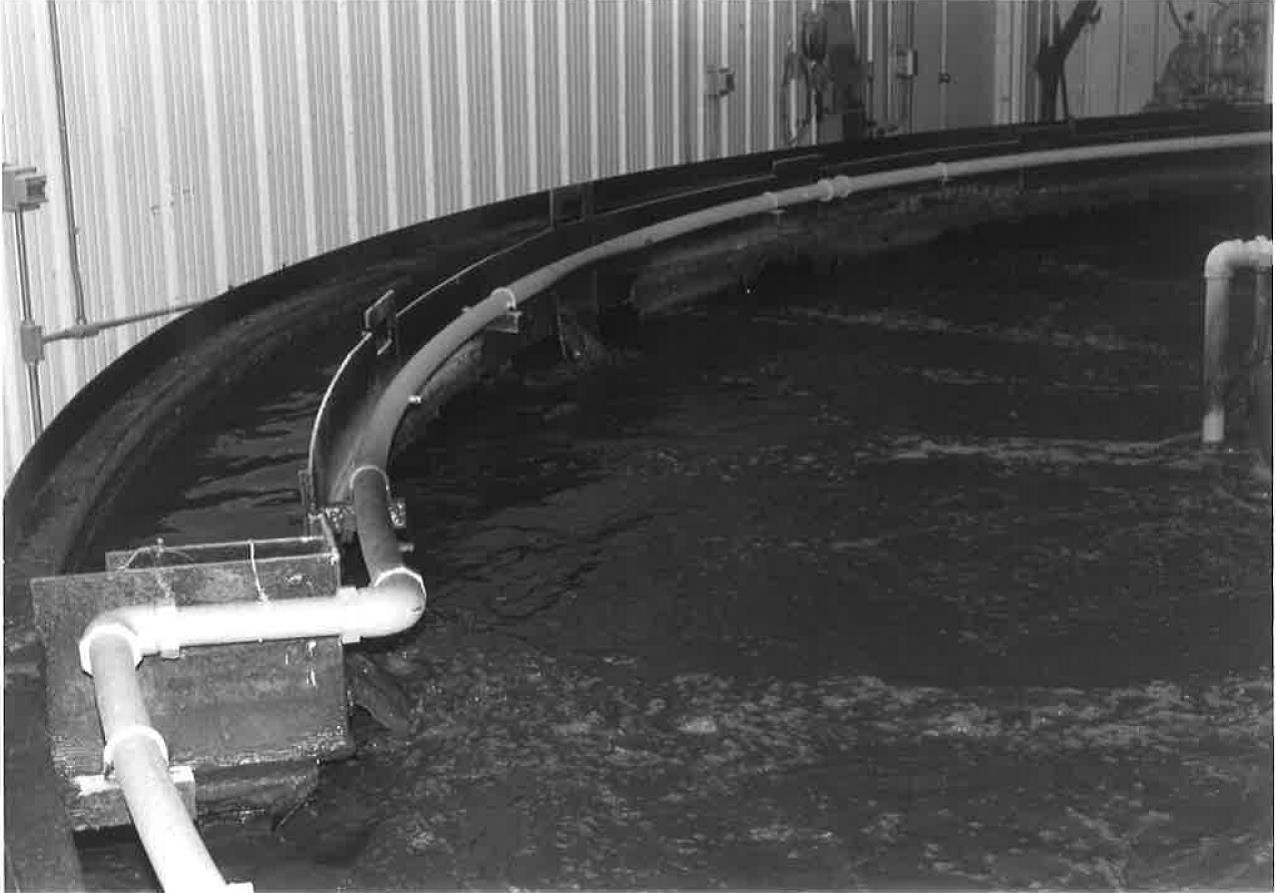 Hoonah Bio-reactor
Angoon abandoned RBC
Mechanical Treatment Systems
Description: Natural treatment mechanisms optimized in a controlled environment. Tight control the parameters necessary for optimum micro-organism growth. 
Treatment Level:  Up to Tertiary
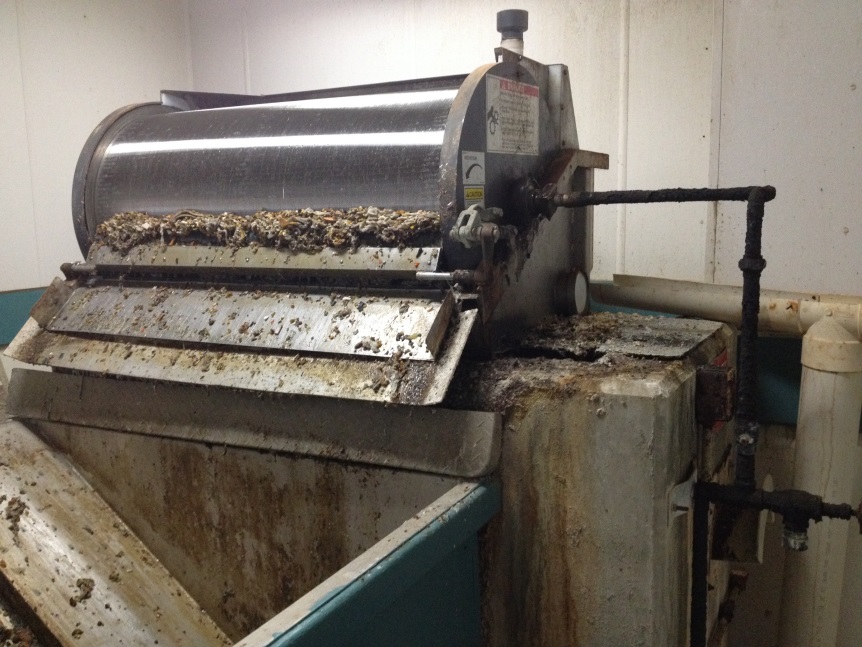 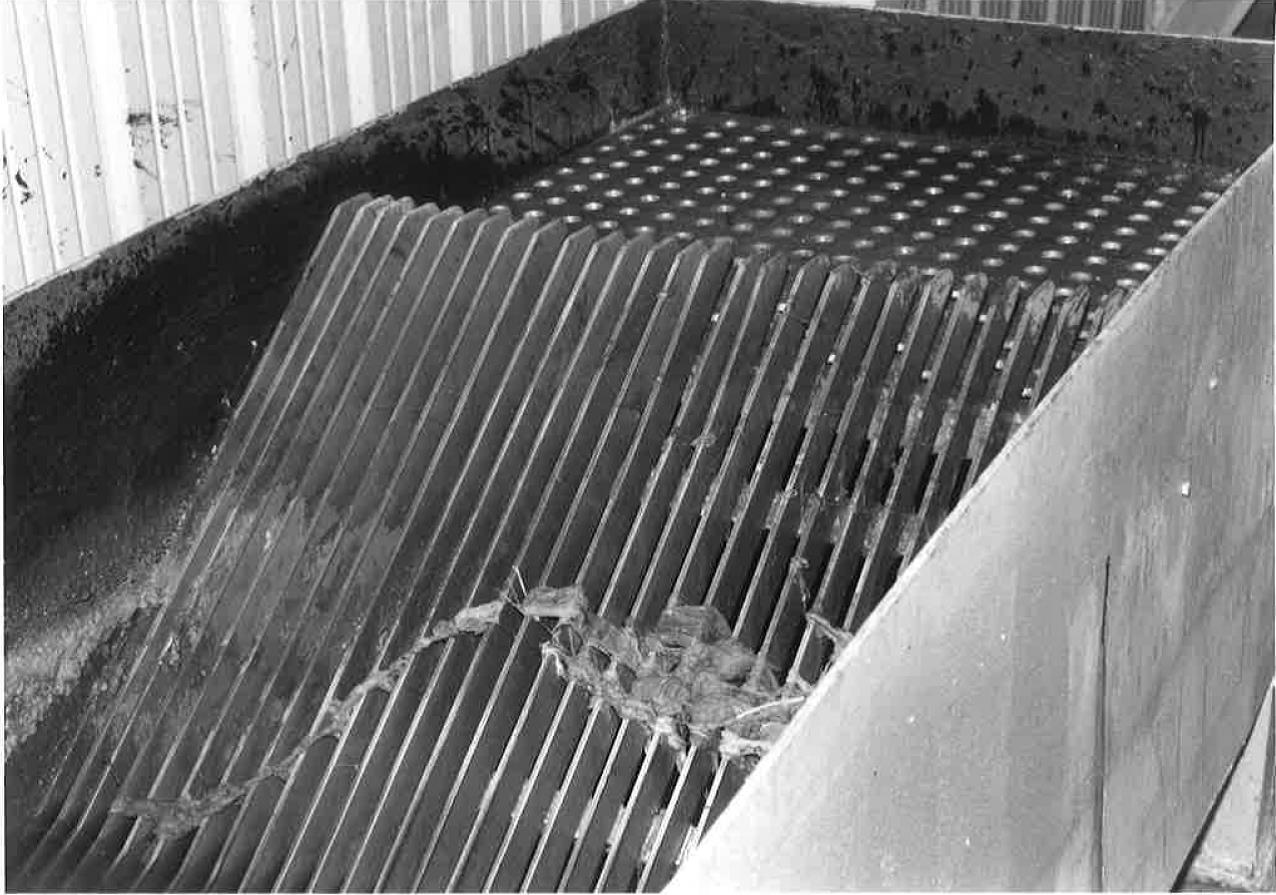 Hoonah Bar Screen
Klawock Rotating Drum Screen
Mechanical Treatment Systems
Mechanical Treatment Systems
Advantages: 
Lower Capital Cost
High Loading Rate/Smaller Footprint
Consistent Effluent (with good O&M control) 

Disadvantages: 
Highest O&M Costs
Highest operator cert. requirements
Daily O&M required
Continuous removal of sludge.
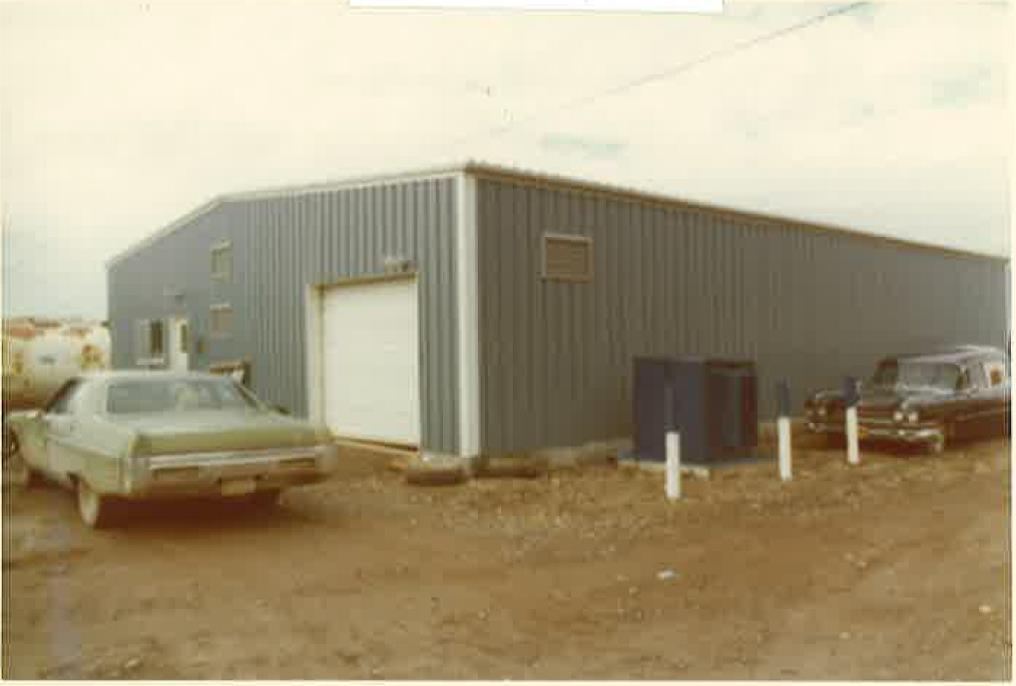 Hoonah WWTP
Settling Tank/Outfall Systems
Description: Large tanks in series provide primary treatment prior to effluent disposal via an ocean outfall. 
Treatment Level:  Primary
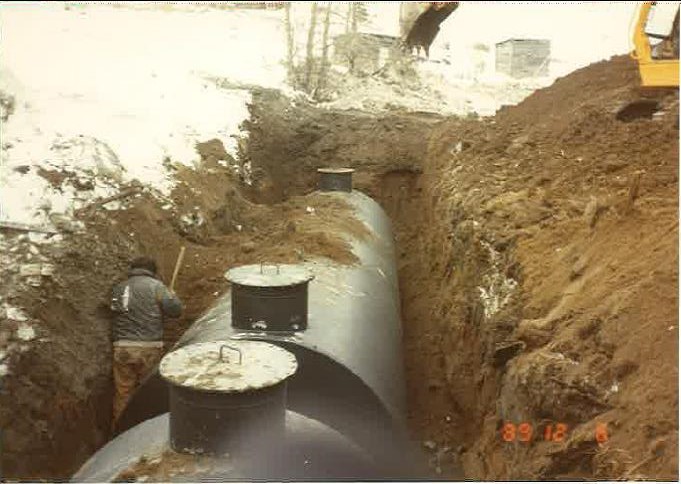 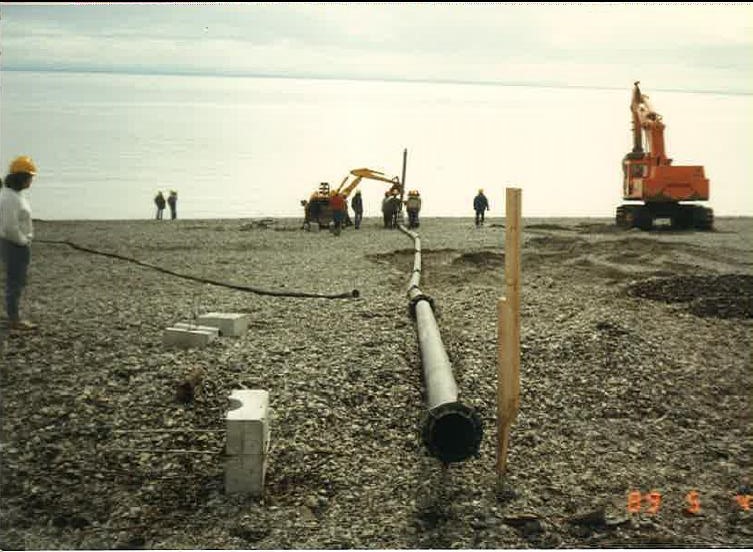 Tyonek Ocean Outfall
Tyonek Settling Tanks
Settling Tank/Outfall Systems
Advantages: 
Low capital cost
Lower operator cert. requirements
Periodic sludge removal and handling

Disadvantages: 
Primary treatment only
Suitable only for small communities
Requires sludge pumping equipment
Requires long outfall construction
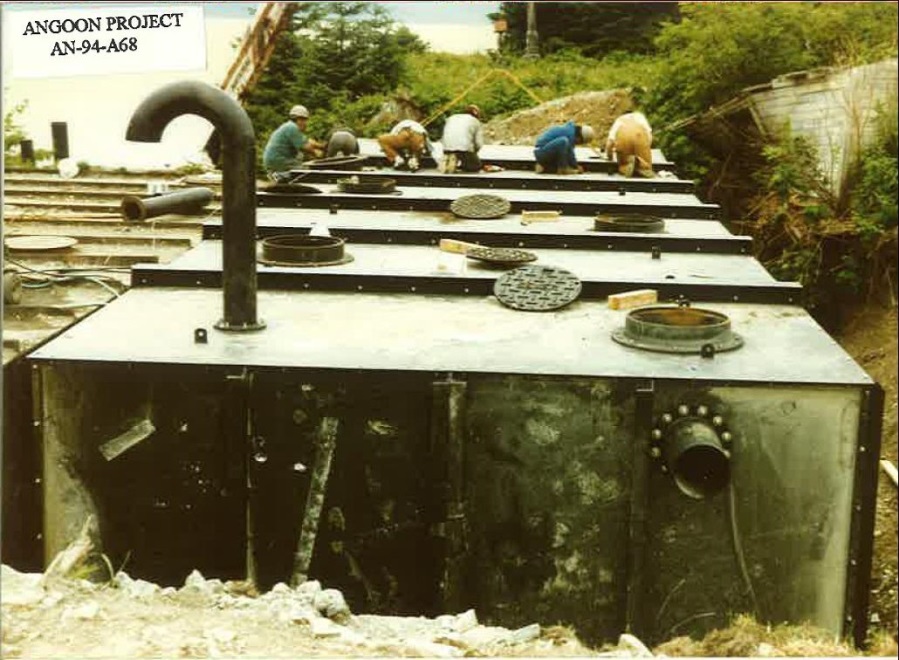 Angoon Settling Tanks
Wastewater Treatment Ponds
Description: Shallow ponds used to treat wastewater through natural processes. 
Tundra ponds
Constructed single and multi-cell facultative lagoons
Aerated Lagoons
Treatment Level:  Typically Secondary
Cold Climate Considerations: Biological treatment achieved only in the summer.
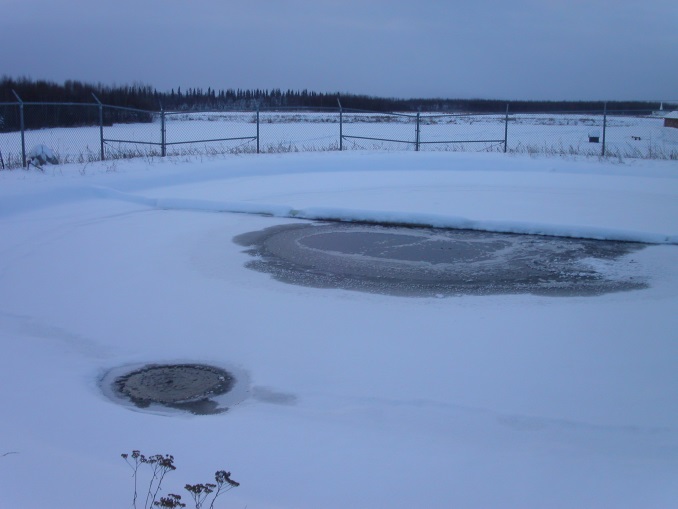 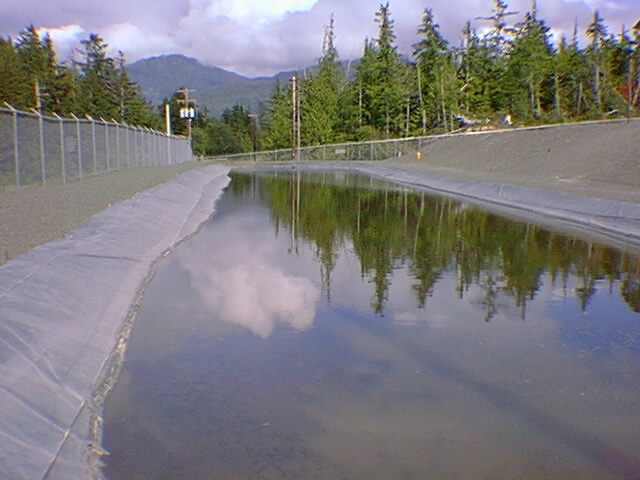 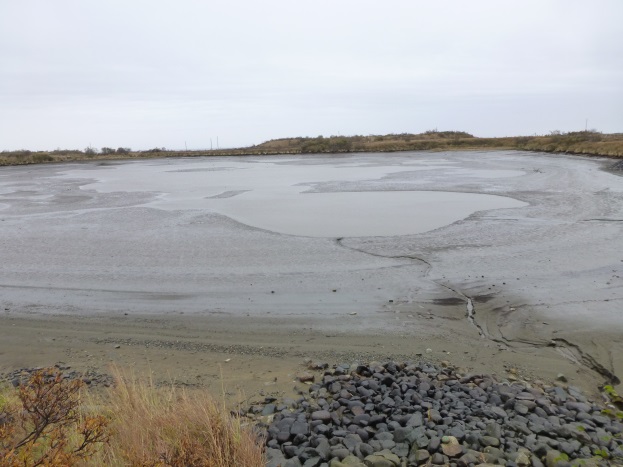 Wastewater Treatment Ponds
Advantages: 
Lowest O&M cost
Lower operator cert. requirements
Infrequent discharge
Sludge storage in the cells
Secondary treatment

Disadvantages: 
Potentially highest capital cost
Very large foot print
Large volume annual/bi-annual discharges
Separation requirements
Inconsistent treatment
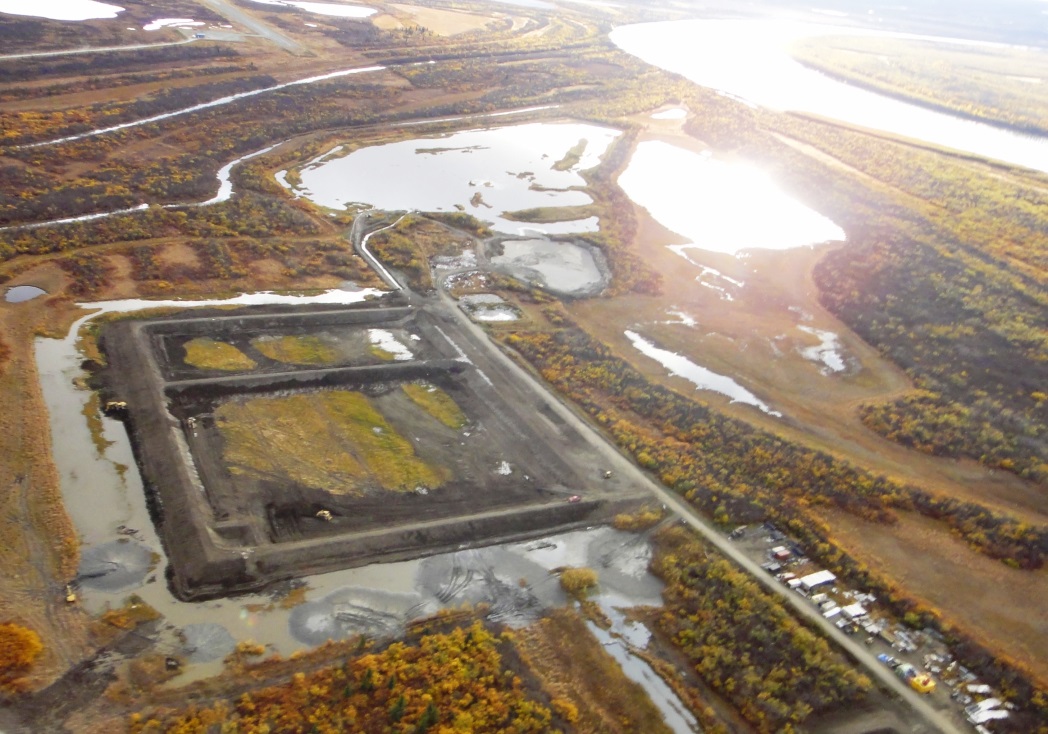 Kwethluk Lagoon
Wastewater Systems in All Rural Alaska Communities(238 Communities with a combined population of 109,652)
Wastewater Systems in Rural Communities with a Pop > 1,000(20 Communities with a combined population of 49,393)
*A community is considered “unserved” if 55% or less of the homes in the community have a piped, septic tank & well, or covered haul system.
For More Information:

Don Antrobus, PE
Director of Design
ANTHC, DEHE
907-729-3544
dantrobus@anthc.org
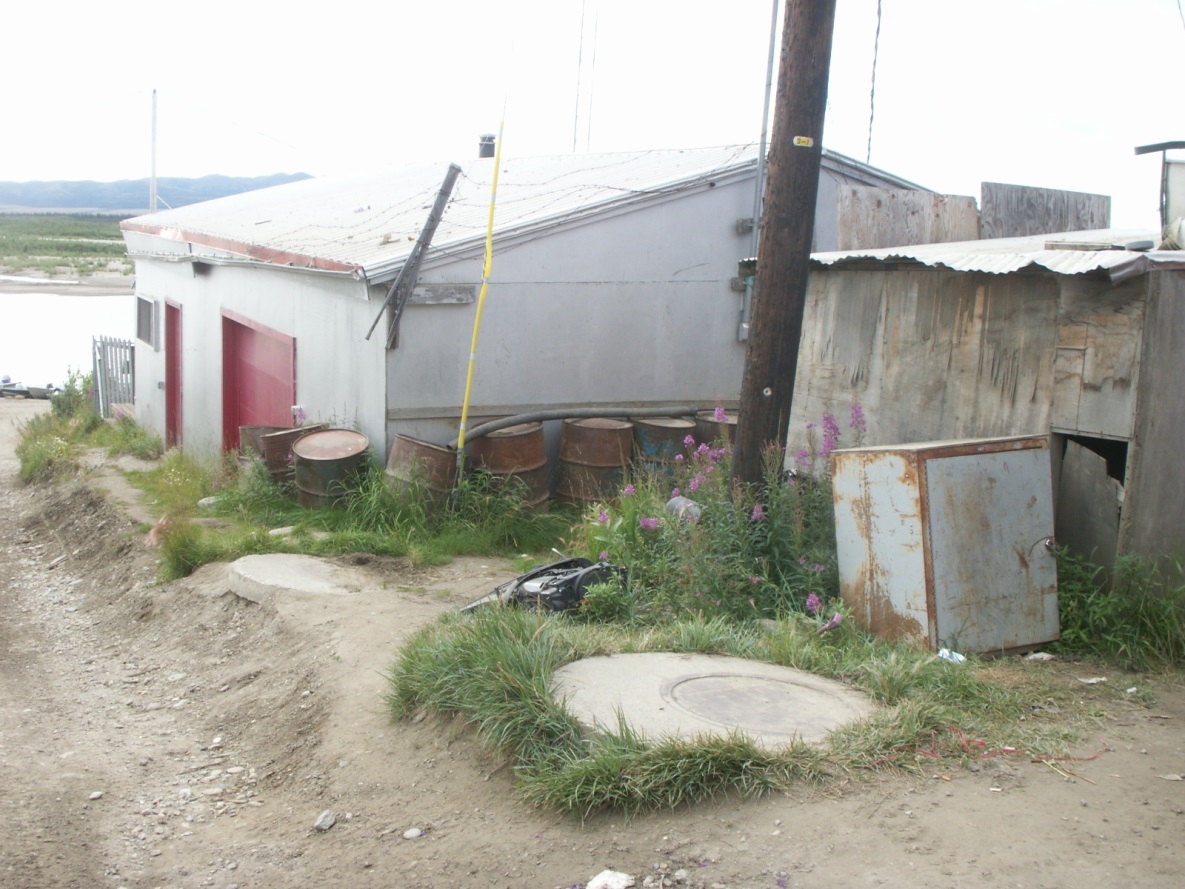 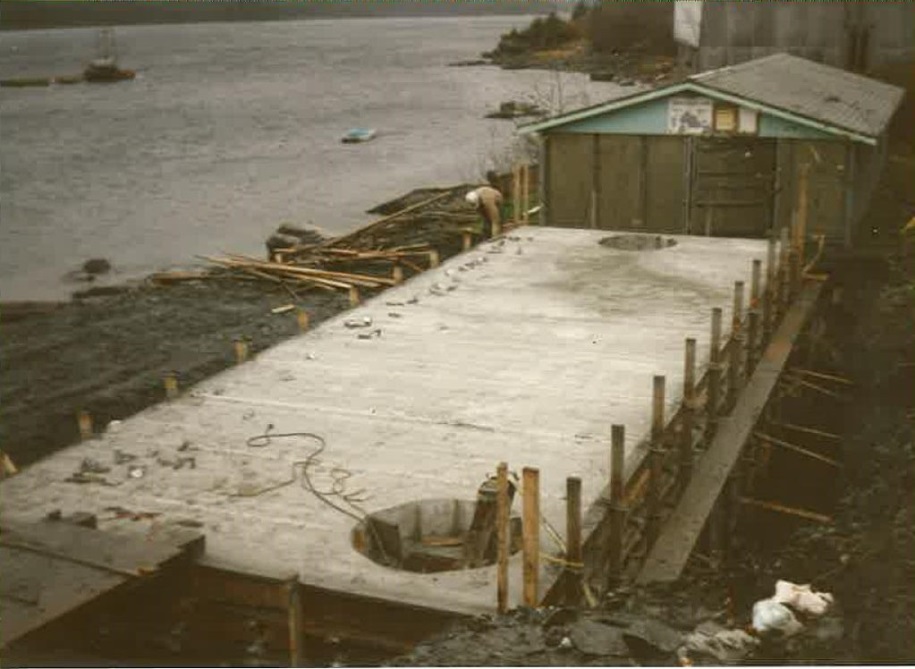